ЗАЩО ТРЯБВА ДА  ИМА ДИФЕРЕНЦИРАНА  НАМАЛЕНА СТАВКА НА ДДС  
           ЗА ХРАНИТЕ?
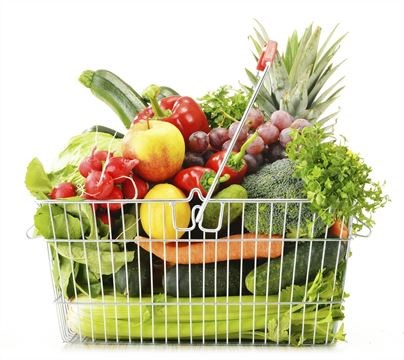 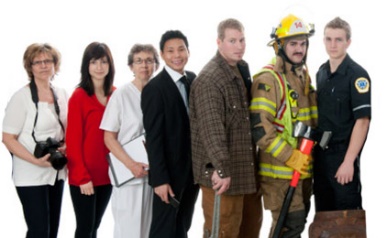 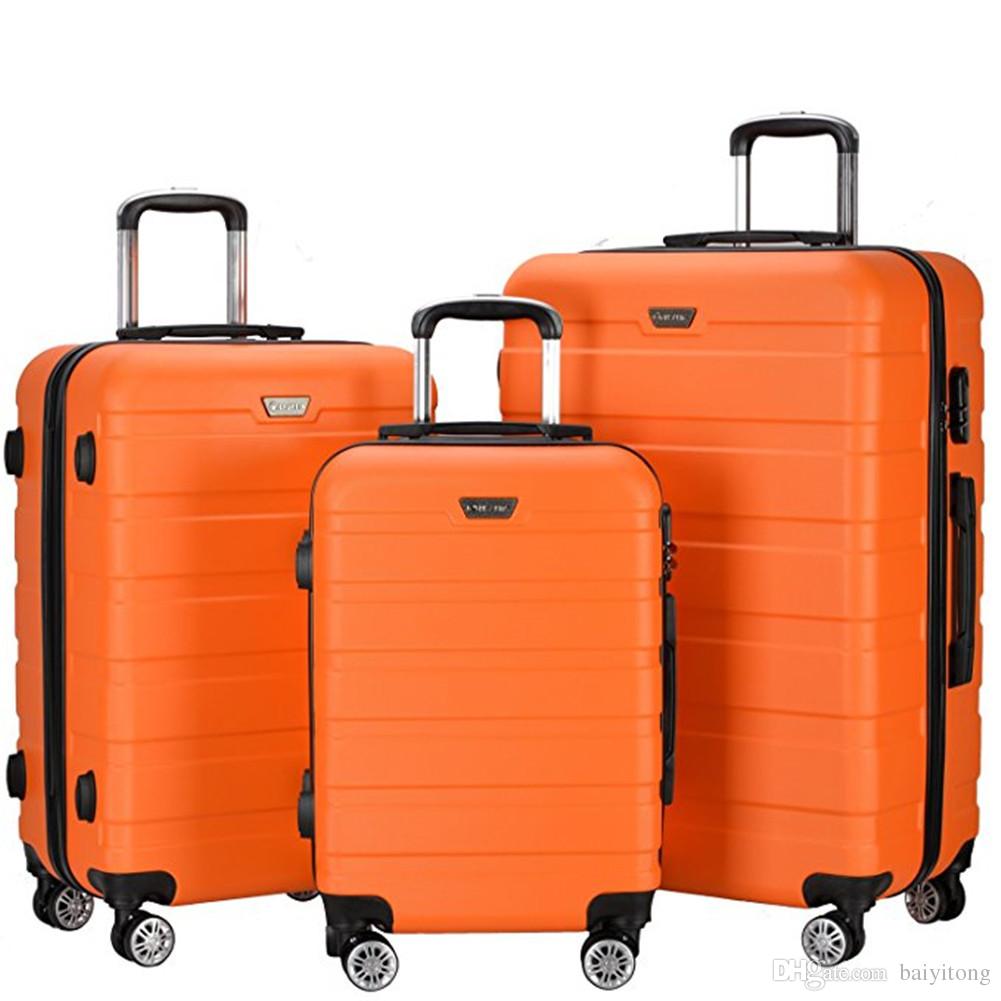 ОЧАКВАНИ ЕФЕКТИ
Минимизиране дела на сивата икономика (понастоящем оценявана на около 50% за сектор храни) чрез премахване на икономическата изгода от високата ставка;
Задържане на ценовото равнище за крайните потребители, въпреки нарастващите производствени разходи в резултат на увеличение на цените на ел.енергията, горива, газ, основни суровини и др.;
По-голяма възвръщаемост в реалния сектор, позволяваща увеличение доходите на заетите лица в сектора;
Задържане на работна сила и намаляване изтичането на кадри;
По-високи изкупни цени на непреработена земеделска продукция – плодове и зеленчуци, мляко, кланично месо и др.;
Отпадане на „ДДС фирмите“ от процедурите за възлагане на обществени поръчки за доставка на храни за болници, детски заведения и училища;
Подобряване качеството на храните, стимулиране на потреблението;
Подобряване конкурентоспособността на българския преработвателен сектор с оглед нарастващата необходимост от инвестиции в иновации, кръгова икономика и индустрия 4.0.
КАКВО НЕ МОЖЕ ДА СЕ ОЧАКВА
Премахване на диференцираните ставки за храни с предстоящата реформа на ДДС системата в ЕС;

Значително намаляване на цените на хранителните продукти в резултат на намаляване на ДДС ставката;
АРГУМЕНТИ НА МИНИСТЕРСТВОТО НА ФИНАНСИТЕ „ПРОТИВ“ ДИФЕРЕНЦИРАНАТА НАМАЛЕНА СТАВКА НА ДДС ЗА ХРАНИТЕ:
Очаквано намаляване на  приходите в държавния бюджет;

Ниският размер на данък печалба – 10%, е достатъчно голям стимул за бизнеса;

Опасност от злоупотреби със ставките;

Усложняване в отчетността в резултат на различните ставки на ДДС и увеличаване на административната тежест;

Други сектори да поискат намалена диференцирана ставка на ДДС (лекарства, учебници, други печатни издания....);

 Сега не е моментът!
КОНТРААРГУМЕНТИ
Намаляването на данъчната ставка ще доведе до намаляване на икономическата изгода от неплащането на данъка и заобикаляне на закона;

Намалението на приходите за бюджета от по-ниската ставка ще бъде компенсирано от по-висока събираемост на данъка;

Приходите в държавния бюджет като абсолютна сума не следва да намалеят или намалението би било незначително;

Липсват анализи на база данни от НАП и Агенция митници, които да доказват тезата за очаквано намаление на приходите в държавния бюджет;

Изчисляването на очакваното намаление на приходите, базирано на статистически данни за потреблението, е крайно неправилно. Обемът на потреблението не означава, че ДДС е  начислен и още по-малко, че е внесен върху този обем;
Предприятията, които отчитат реално продажбите си и плащат ДДС, са неконкурентоспособни спрямо тези, които не плащат ДДС и следващите от това ДДФЛ и осигуровки, и по тази причина са губещи или в най- добрия случай около „0“-та, поради което не могат да се възползват от ниската ставка на данък печалба;

Липсата на печалба при каквато и да е ставка на данък печалба не позволява инвестиции, а без инвестиции няма развитие;

Опасността от злоупотреби е занижена. Възможен е ранен мониторинг и превенция.  НАП разполага с централизирана електронна система за отчитане на ДДС и на 14-то число на месеца са известни всички декларирани данни за предходния месец; 

Не може да се твърди, че ще има усложняване на отчетността, при положение, че и сега има диференцирана ставка в размер 9%  за туристическите услуги;

Във всички страни от ЕС ( с изключение на Дания, Естония и Литва) има диференцирана ставка на ДДС за храните като механизъм за поощряване на производството и консумацията на храни, и за поддържане на ценово равнище за крайния потребител;
Градация на приоритетите:
      - Високата ставка на ДДС води до произвеждане на хранителни продукти с ниско и       
        съмнително качество, което е основна причина за по- голяма заболеваемост сред        
        населението и особено при подрастващите. Лечението е важно, но още по – важна е       
        превенцията;
      - Всички се храним всики ден, лекуваме се когато се разболеем, а се раболяваме когато    
        се храним зле!
      - Секторите не следва да се противопоставят един на друг, но все пак трябва да има първа         
        крачка към диференцирани ставки и тя следва да е за храните;

Моментът е изключително подходящ – налице е стабилност и предвидимост в икономическия растеж;

Ръстът на работната заплата, в т.ч. на минималната работна заплата, не може и не следва да се налага по административен ред, а този ръст е важно условие за задържане на работната сила в сектора и в страната изобщо. По- ниската ставка на ДДС ще води до  по- добра възвръщаемост в сектора, а това от своя страна ще позволи увеличаване доходите на заетите лица, в т.ч. на МРЗ;

Въвеждането на намалена диференцирана ставка на ДДС за храните е една от мерките за предотвратяване обезлюдяването на селата и повишаване ефективността в земеделието и по- специално в сектори животновъдство и производство на плодове и зеленчуци.
Пример за възвръщаемост (цена на производител) 
при еднакво ценово равнище за един и същ продукт
Пример за възвръщаемост (цена на производител) 
при различно ценово равнище за един и същ продукт
Пример за възвръщаемост при производител за 1 кг брашно